Распространенные ошибкипри регистрации DOIдля научных журналов
Алексей Скалабан, НП НЭИКОН
Максим Митрофанов, НП НЭИКОН, Crossref Ambassador в России
Понятие DOI
The Digital Object Identifier / Цифровой идентификатор объекта (DOI) — определяет постоянное местонахождение объекта в интернете, имя объекта и метаданные, описывающие объект.
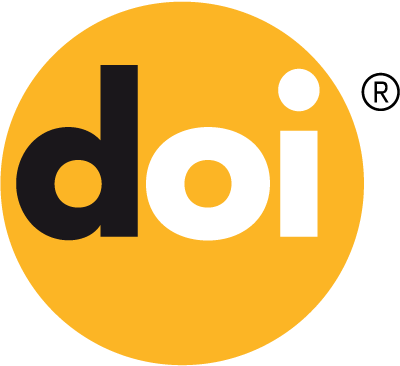 НЭИКОН — представитель crossref в россии и беларуси
В 2018 году через НЭИКОН  было зарегистрировано 56 824 DOI. 
Большинство из них через платформу Elpub
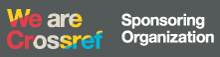 Члены crossref из россии и беларуси зарегистрировали 486 000 doi, начиная с 2000 года
Структура кода DOI
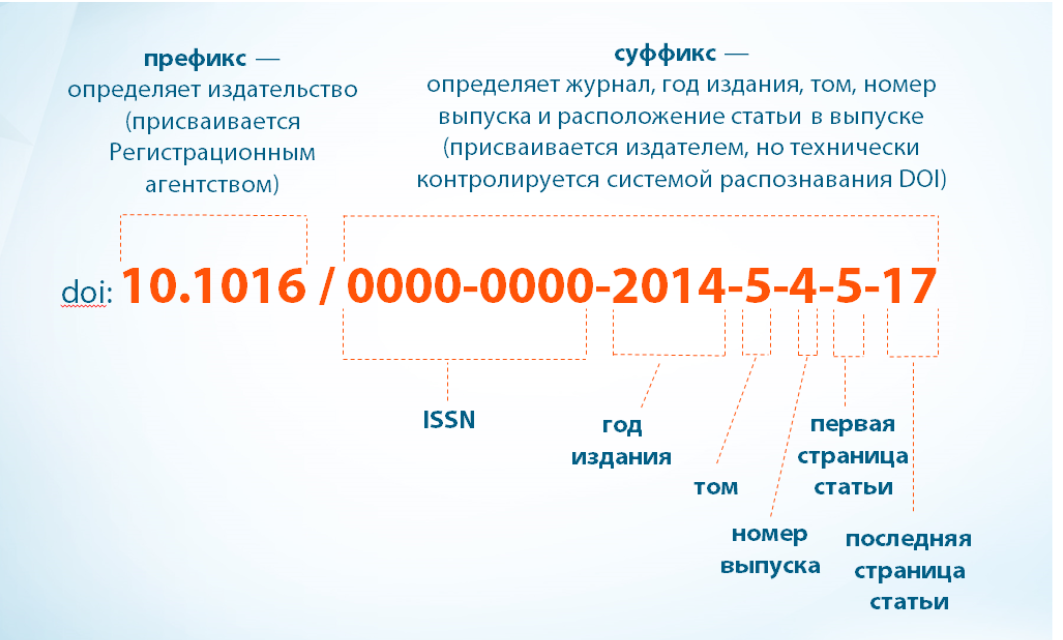 РЕГИСТРАЦИЯ DOI
Для присвоения и регистрации индекса DOI для научной работы необходимо разместить её метаданные в системе Crossref.
Название журнала, ISSN, авторы, аффилиации авторов,ORCID, заглавие статьи, реферат, списки литературы дата публикации, лицензия, указание страниц, на которых расположена статья, DOI, URL статьи.
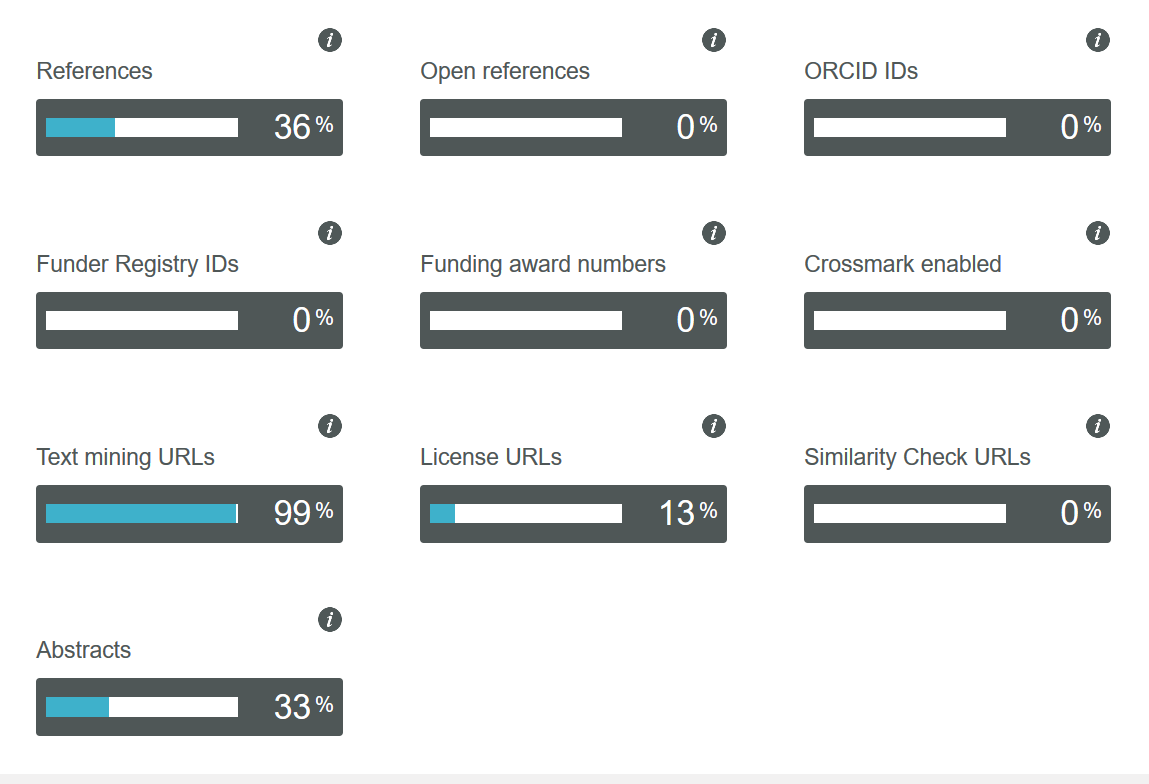 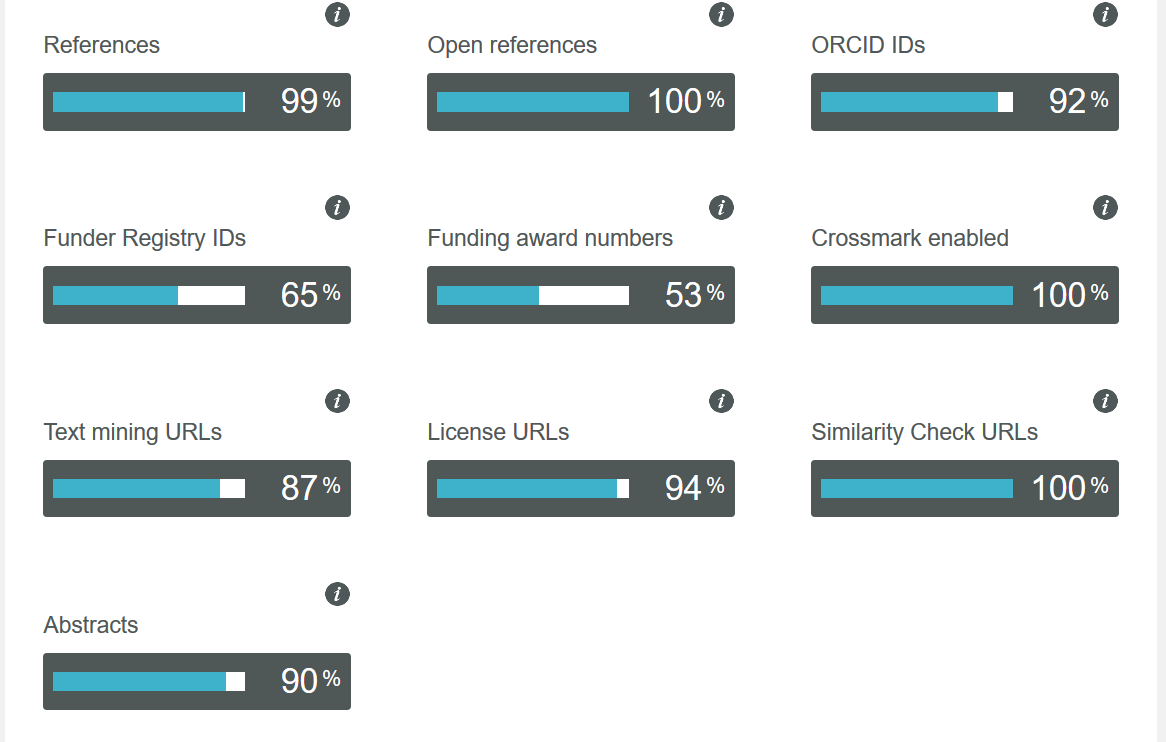 Загрузка данных в Crossref
Web Deposit Formhttp://www.crossref.org/webDeposit/
Metadata Manager (beta) https://www.crossref.org/metadatamanager/
XML — подготовка XML вручную либо выгрузка из электронной редакционной системы
API — интеграция с электронной редакционной системой
Web Deposit Form
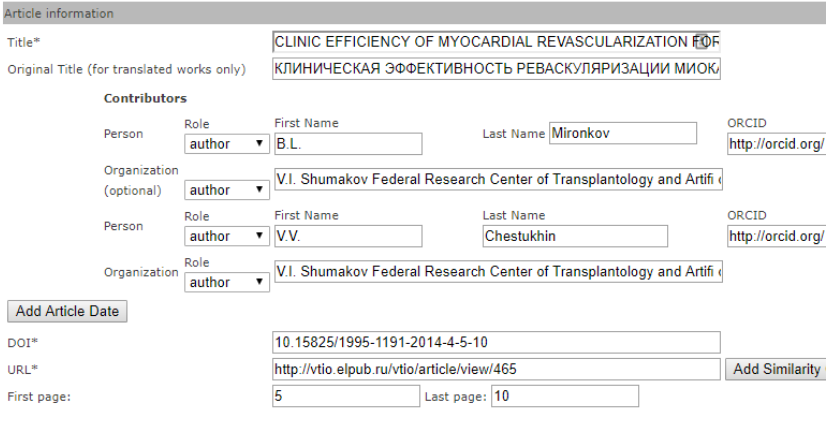 Metadata Manager (beta)
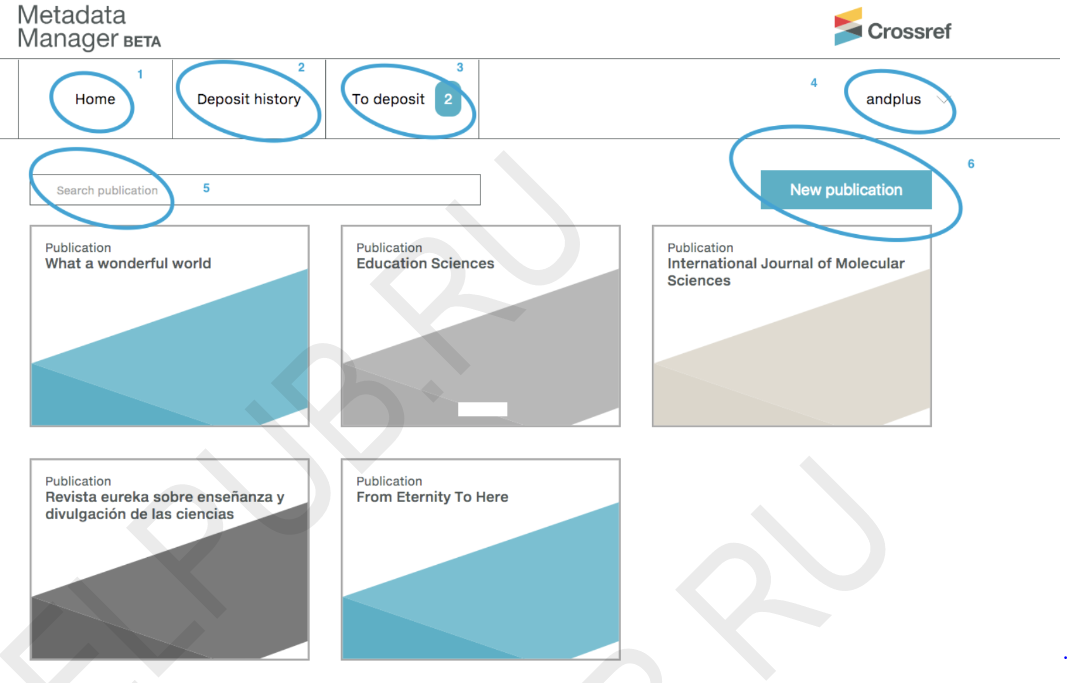 Metadata Manager (beta)
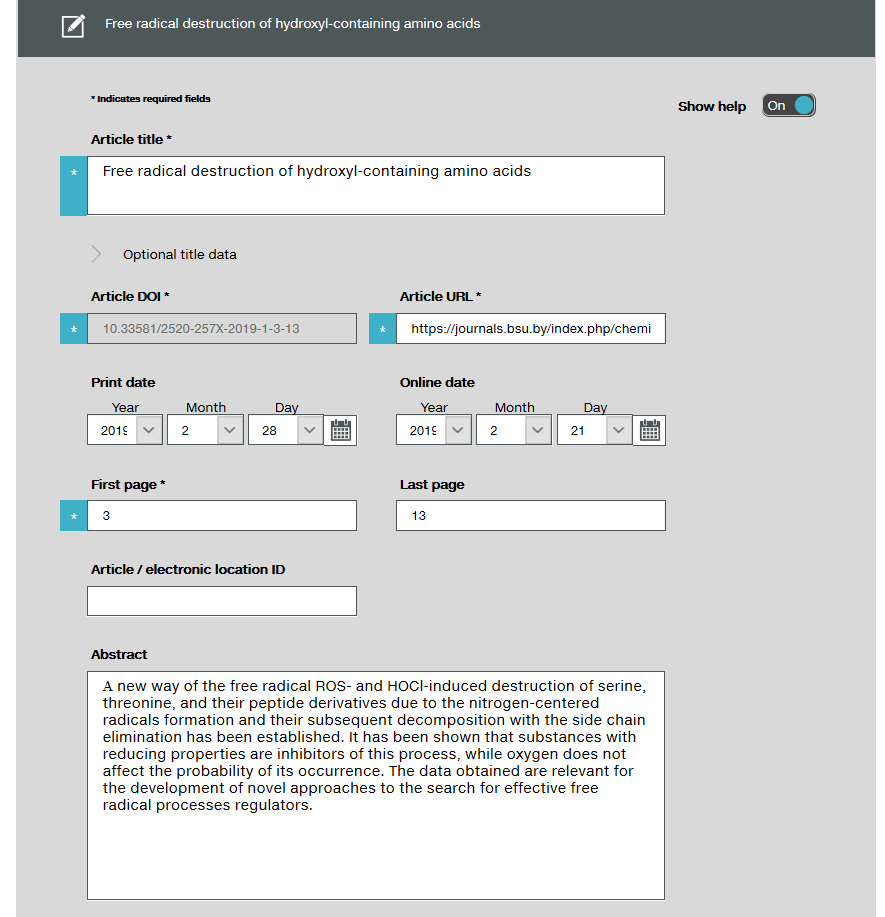 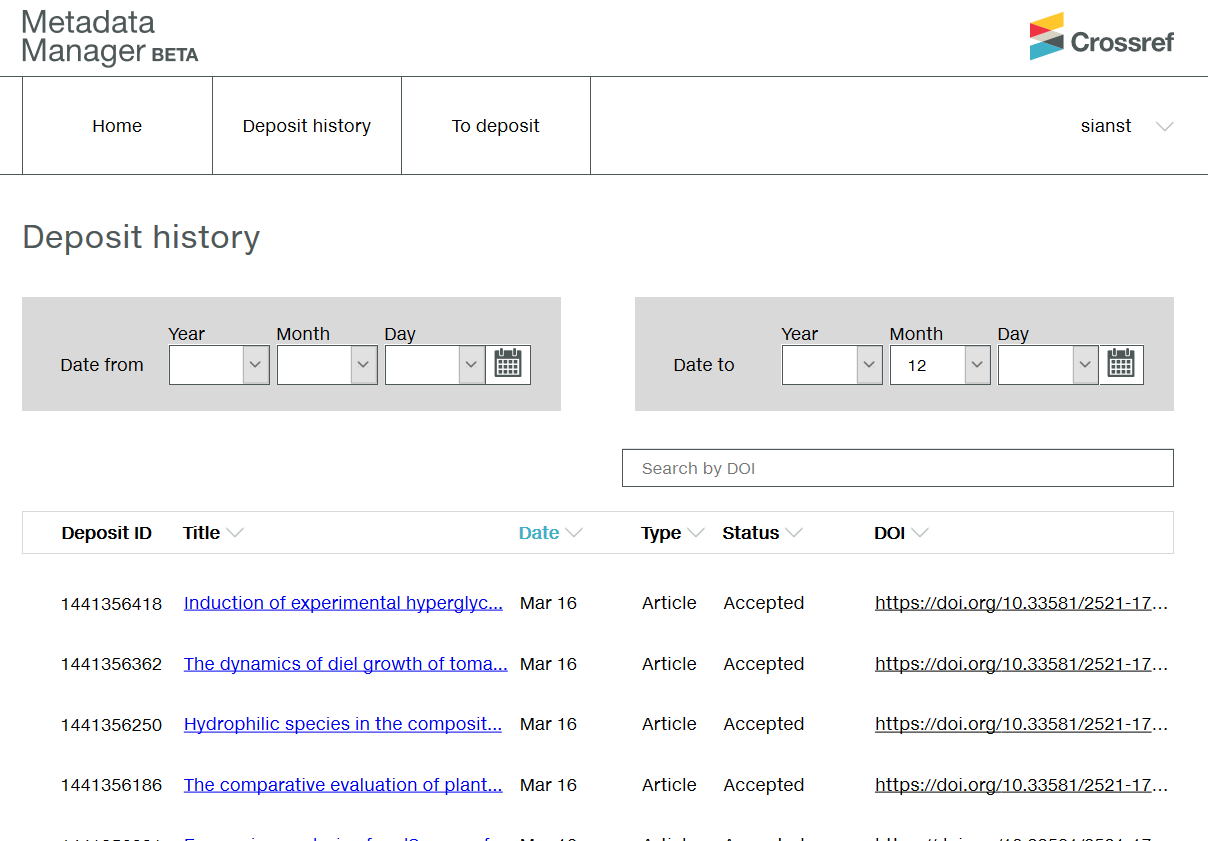 XML
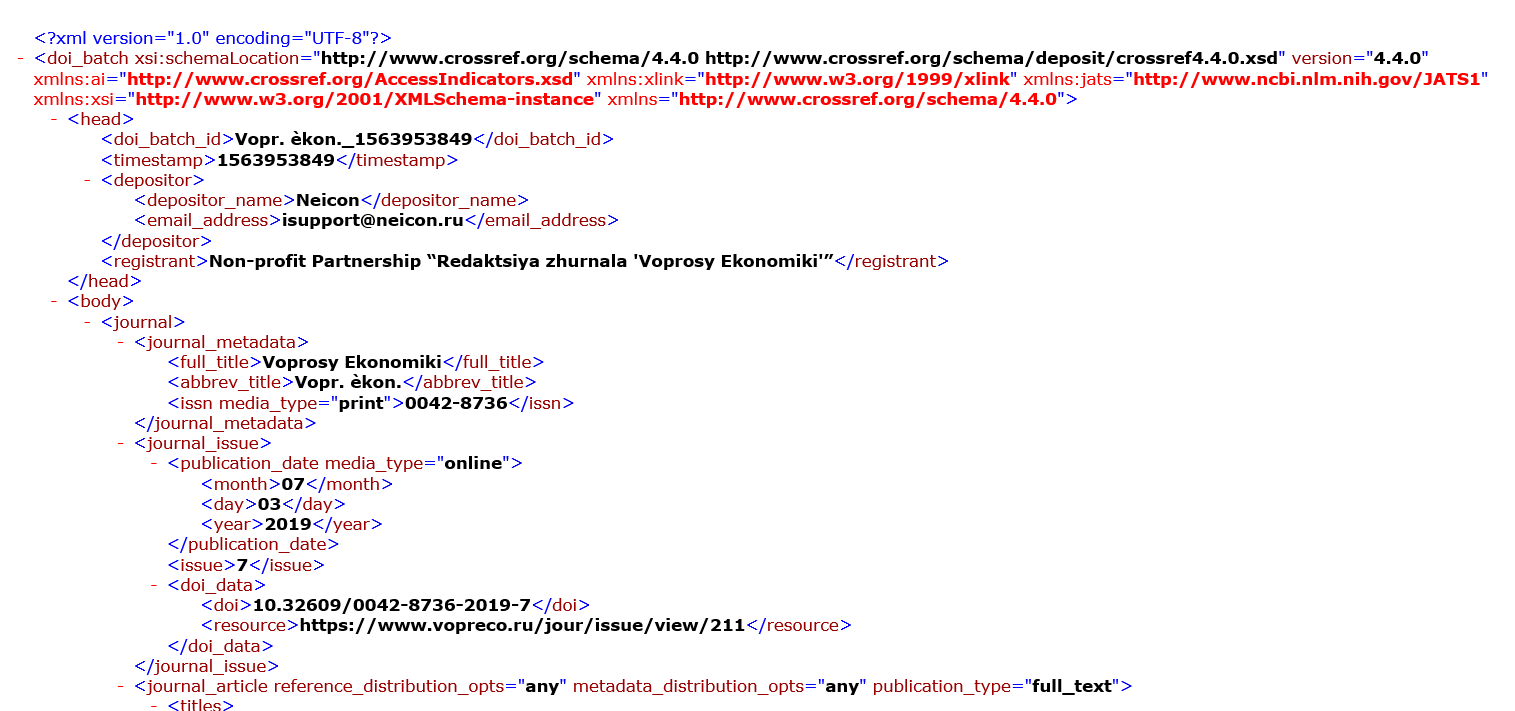 API
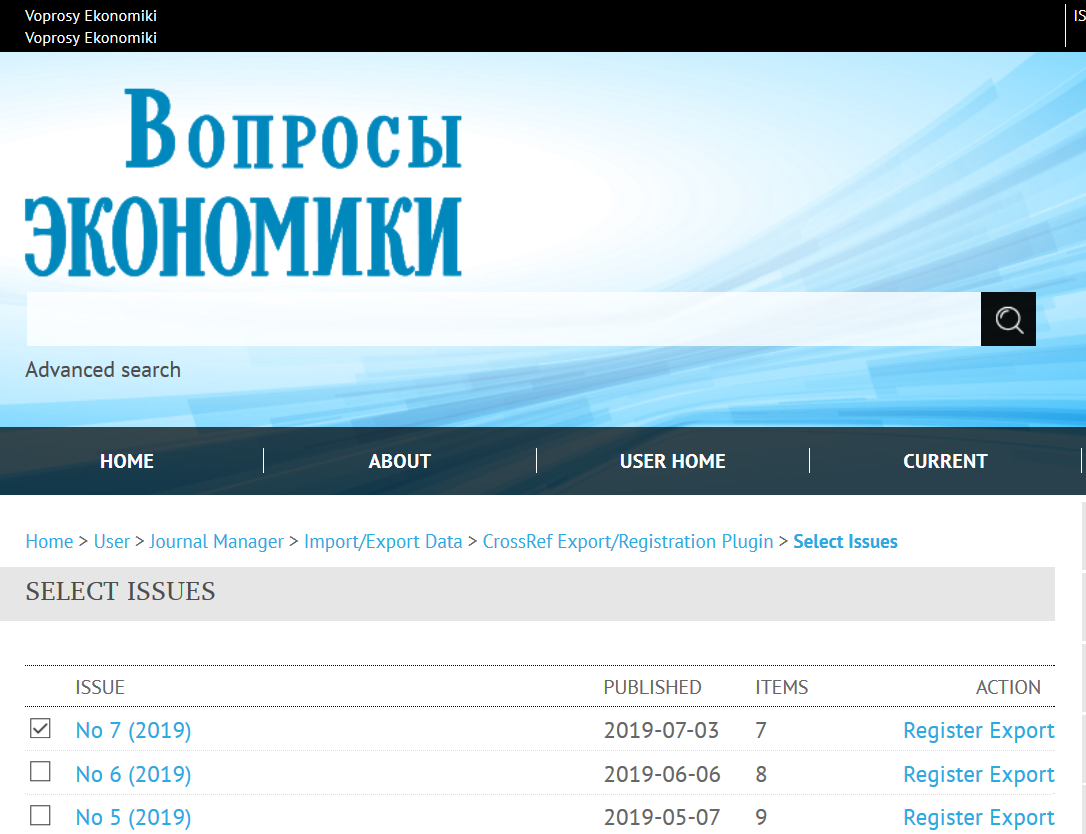 Elpub.ru/crossref
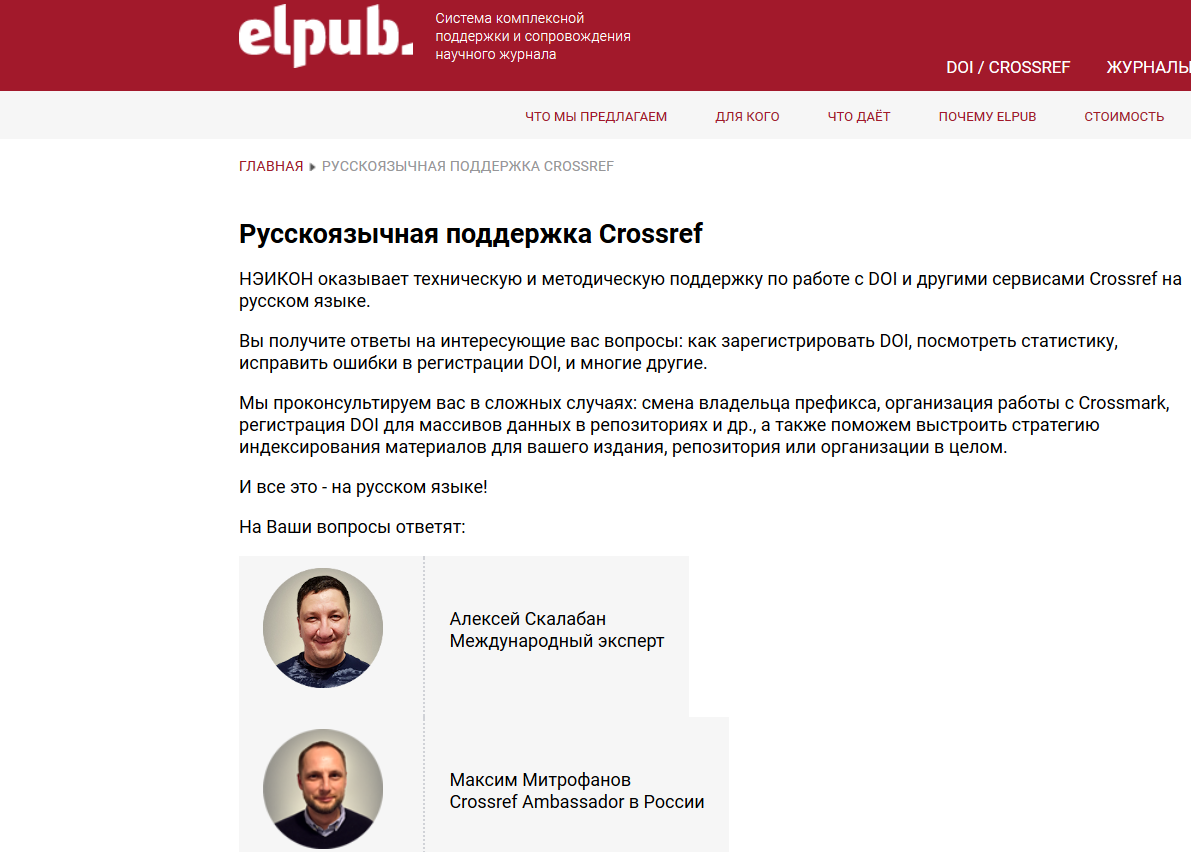 Ошибки в личном кабинете на Doi.crossref.org
ISSN журнала и ISSN не совпадают с привязанными данными в Crossref
<msg>ISSN "22228543" has already been assigned, issn (22228543) is assigned to another title (Experimental and Сlinical Urology)</msg>
Решение: ошибка в названии журнала или ISSN, нужно привязать ISSN к правильному названию журнала в Crossref
Смена издателя. Привязка журнала к новому префиксу
<msg>ISSN "20764650" has already been assigned, title/issn: Scientific Review Series 1 Economics and Law/20764650 is owned by publisher: 10.33051</msg>
Решение: письмо от предыдущего издателя в адрес Crossref подтверждением перехода журнала к новому издателю. Либо вручную через Metadata Manager
Недопустимые символы в DOI
<msg>DOI: 10.21778/2218?5453?2019?6?6?12 , contains invalid characters</msg>
Решение: (можно: "a-z", "A-Z", "0-9" and "-._;()/".)
Неверный doi журнала
<msg>Deposit contains title error: The journal has a different DOI assigned; If you want to change the journal's DOI please contact Crossref support: title=NORTH CAUCASUS LEGAL VESTNIK; current-doi=10.22394/2074-7306; deposited-doi=10.22394/2074-7306-2019-1-1</msg>
Решение: написать просьбу о привязке названия журнала к верному DOI журнала (10.22394/2074-7306)
Обновление URL
Переход на новую платформу, переход к новому издателю, замена неверных ссылок
     Решения:
таблица соответствия DOI и URL
замена через Metadata Manager (если регистрировали DOI через эту систему)
повторная отправка метаданных через Web Deposit Form, XML, API
АвтоОбновление профиля автора в ORCID
Если редакция регистрирует DOI для статей, то в данном случае статья попадет в профиль автора в ORCID автоматически.
Для этого необходимо, чтобы автор разрешил Crossref дополнять профиль новыми данными.http://search.crossref.org/auth/orcid
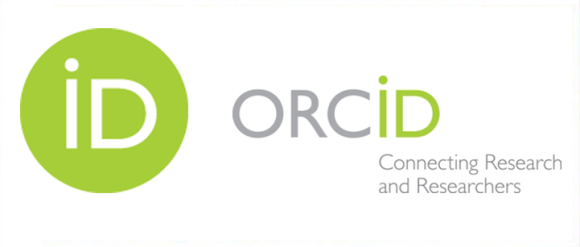 Неверно указан ORCID ID
<msg>Error: cvc-pattern-valid: Value 'http://orcid.org/0000-0002-8944-75-24' is not facet-valid with respect to pattern 'https?://orcid.org/[0-9]{4}-[0-9]{4}-[0-9]{4}-[0-9]{3}[X0-9]{1}' for type 'orcid_t'. Error: cvc-complex-type.2.2: Element 'ORCID' must have no element [children], and the value must be valid.</msg>Решение: убрать неверный ORCID ID, убрать лишние символы уточнить правильный у автора либо на orсid.org
Кириллические символы в ORCID ID
<msg>Error: cvc-pattern-valid: Value 'http://orcid.org/0000-0002-1004-992?' is not facet-valid with respect to pattern 'https?://orcid.org/[0-9]{4}-[0-9]{4}-[0-9]{4}-[0-9]{3}[X0-9]{1}' for type 'orcid_t'. Error: cvc-complex-type.2.2: Element 'ORCID' must have no element [children], and the value must be valid.</msg>
Решение: замена символа X(пример с кириллицей: 0000-0002-3521-930X)
Одинаковые ORCID ID у разных авторов
<msg>Error in Journal Article (Author ORCID): ORCID URL "0000-0003-2245-214X" has duplicates in contributor list</msg>
Решение: убрать дубль ORCID или уточнить правильный у автора либо на orсid.org
Elpub.ru/buy-doi
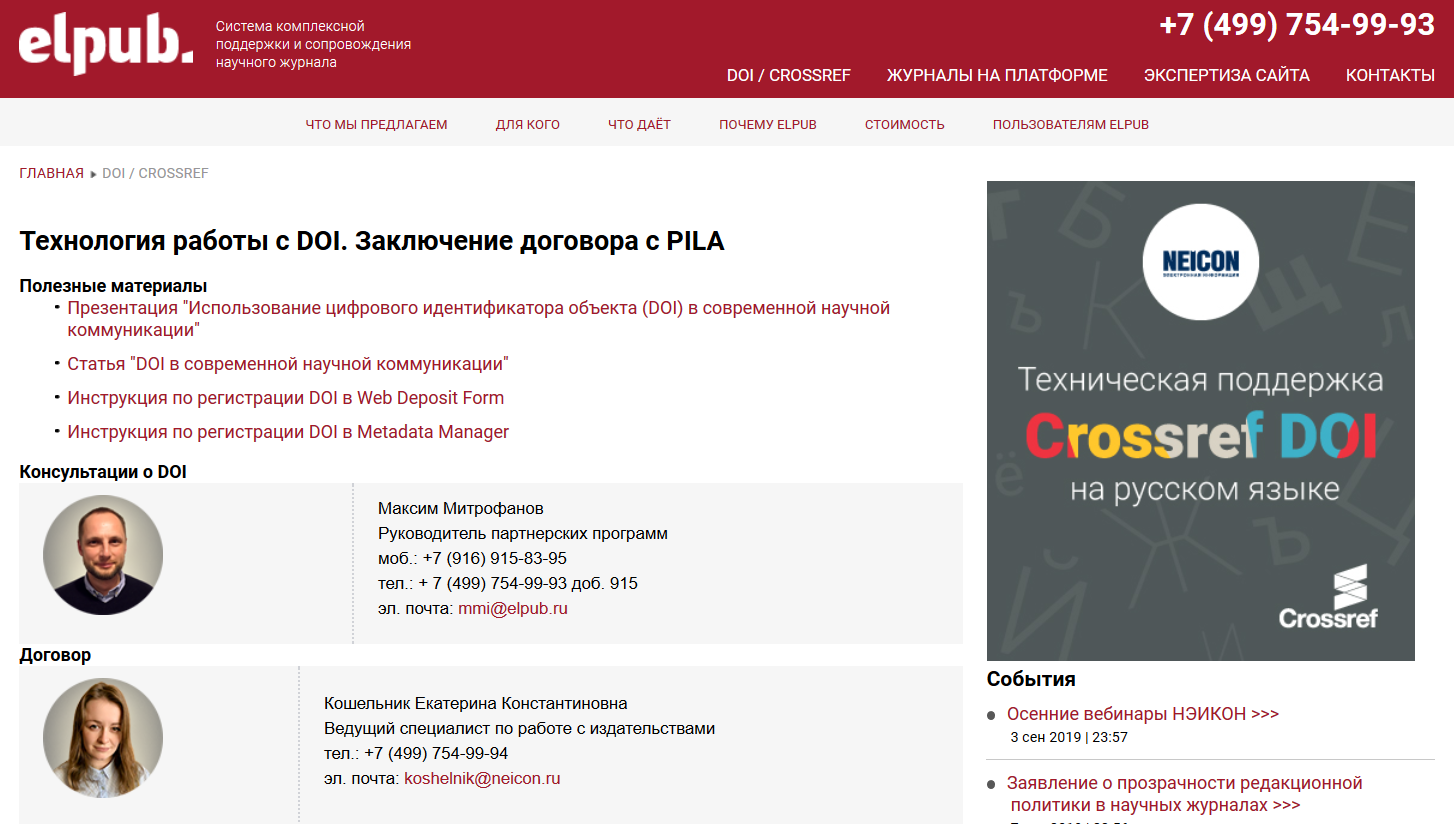